Технологическая карта
Изделие:  Болт
Презентация подготовлена учителем технологии МАОУСОШ №2, Успенского района, Краснодарского края: Масалитиным Н. И.
2008 год.
Технологическая карта
№ п/п
Этапы обработки
Графическое изображение
Инструменты
Отмерить  заготовку с припуском
Линейка, чертилка
1
50
Отпилить или отрубить заготовку
Ножовка, молоток, зубило
2
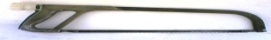 Токарный станок, штангенциркуль
Торцевать
3
48
6
Токарный станок, штангенциркуль линейка
Проточить 
уступ
4
40
Технологическая карта
Графическое изображение
№п/п
Этапы обработки
Инструменты
5
Расклепать 
головку
Приспособление, кувалда
Токарный 
станок
6
Проточить 
головку
Придать форму головке
Токарный станок, напильник
7
Технологическая карта
8
Графическое изображение
№п/п
Этапы обработки
Инструменты
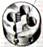 Тиски, лерка
8
Нарезание
 резьбы
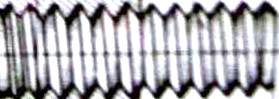 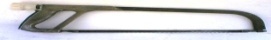 Тиски, 
ножовка
Прорезание паза под отвёртку
9